Relevanz, Basics und Austausch
Softskills fürs Studium und danach
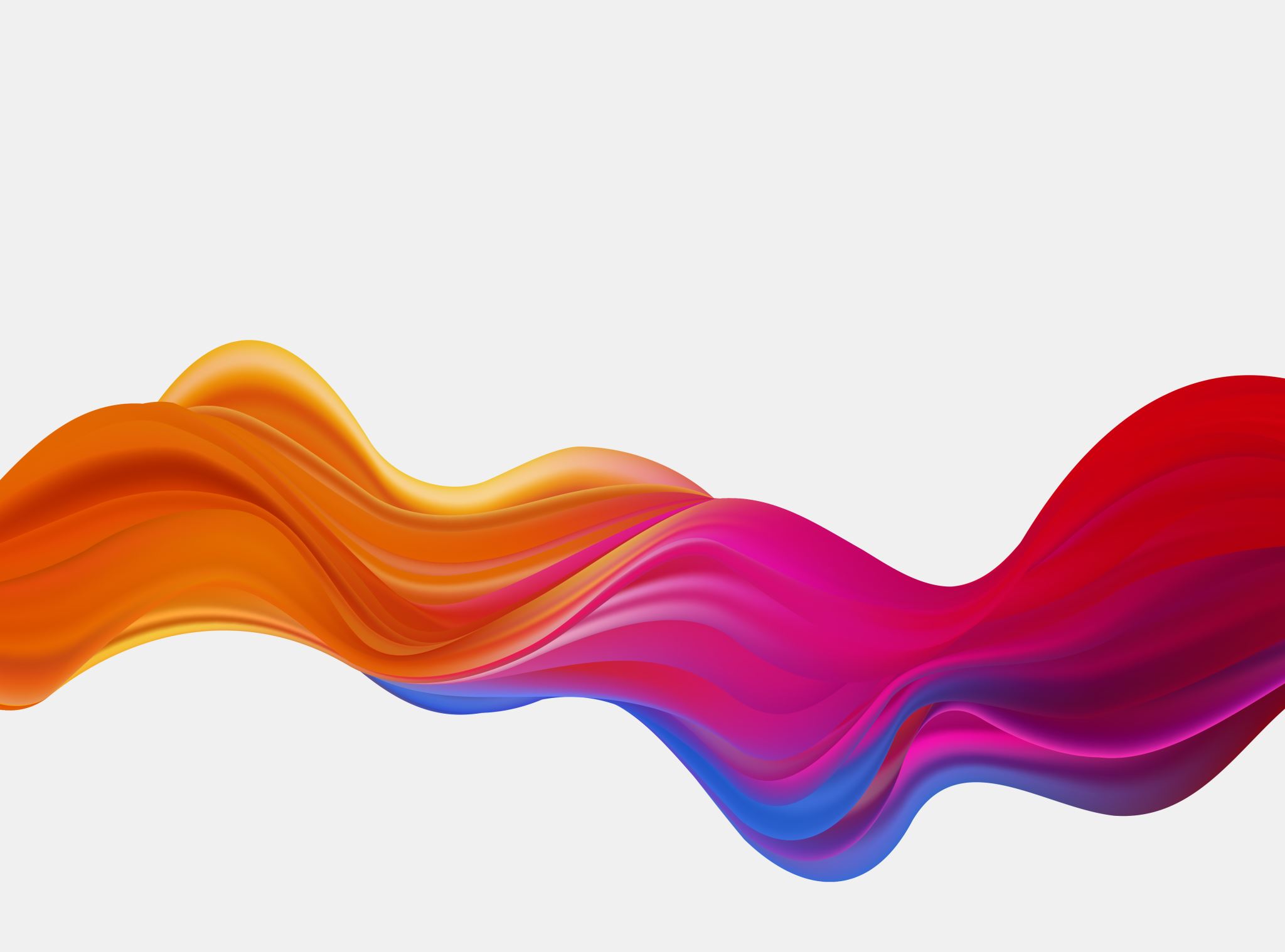 11/3/2023
Warum ist das Thema relevant?
Menschen gehen mit Menschen um
Es ist einfach sich unbeliebt zu machen / Grenzen zu überschreiten (auch und VOR ALLEM unwissentlich)
JEDER sollte Wissen, wie man das vermeidet oder mit Menschen umgeht Ist besonders auch für Führungspersonen wichtig/interessant (siehe entspr. AK)
Psychologie/Rhetorik/Körpersprache sind mächtige Werkzeuge Verantwortungsbewusst verwenden Selbstschutz vor Missbrauch von „schwarzer Rhetorik“ und Manipulation
Michael – TH Mittelerde
2
11/3/2023
(Niemand braucht) Kontext
Inhalte dieser Präsi gelten für den SOZIALEN UMGANG mit Menschen „Extrembeispiel“ Gewaltsituation: Hier ist eh schon etwas schief gelaufen und die Regeln nicht anwendbar Sprich: Leitfaden, der nicht jeden Fall abdecken kann
Bitte hinterfragt die von mir vorgestellten Inhalte kritisch Dafür sind wir hier
„Manipulation zum Selbstschutz“ Mächtiges Werkzeug. Aber halt nur ein Werkzeug. Wie man dieses anwendet macht den Unterschied! Nur wenn du weißt, wie du manipuliert werden kannst, kannst du dich selbst davor schützen!
Ich bin kein Experte sondern nur ein Dude, der das Thema spannend findet
Michael – TH Mittelerde
3
11/3/2023
Eine Möglichkeit zum Einstieg: Dale Carnegie´s „Wie man Freunde gewinnt“
„Ratgeber“ zum allgemeinen Umgang mit Menschen
(Teils etwas veraltete) praktische Beispiele (die aber immer noch inhaltlich relevant sind)
30 übergeordnete Leitsätze, die jeder anwenden kann (und vermutlich in größten Teilen auch sollte)


Für Interessierte: Das Buch gibt es auf Amazon oder auch als Hörbuch auf Spotify etc.
Michael – TH Mittelerde
4
11/3/2023
Grundregeln für den Umgang mit Menschen
Kritisiere, verurteile und klage nicht Bringt eh nix
Gib ehrliche und aufrichtige Anerkennung Wertschätzung, keine Heuchler- oder Schmeichelei
Wecke bei anderen lebhafte Wünsche NIEMAND interessiert was du von ihm willst. Die Person muss es selbst wollen
Michael – TH Mittelerde
5
11/3/2023
Wie bringe ich jemanden dazu mich zu mögen
Aufrichtiges Interesse zeigen
LÄCHELN!
„Das Schönste Wort für einen jeden Menschen ist sein eigener Name“ – also merk ihn dir
Sei ein guter Zuhörer. Ermuntere andere (von sich) selbst zu sprechen
Sprich über Dinge, die den anderen interessieren
Bestärke dein Gegenüber aufrichtig in seinem Selbstbewusstsein
Michael – TH Mittelerde
6
11/3/2023
Wie kann ich jemanden von etwas überzeugen? 1/2
Ein Streit gewinnt man nur, indem man ihn vermeidet
Achte andere Meinungen  Sage nie „Das ist falsch“
Wenn du Unrecht hast gib es ohne zu zögern zu 
VERSUCHE es (wenigstens) mit Freundlichkeit
Gib deinem Gegenüber die Möglichkeit „Ja“ zu sagen  Positive Wirkung. Nein ist doof.
Lass HAUPTSÄCHLICH den anderen sprechen
Lass den anderen glauben, dass es seine Idee war 
Versuche ehrlich die Dinge vom Standpunkt des anderen aus zu betrachten
Michael – TH Mittelerde
7
11/3/2023
Wie kann ich jemanden von etwas überzeugen? 2/2
Bringe den Wünschen und Vorschlägen des anderen dein Wohlwollen entgegen
Appelliere an die „edle Gesinnung“ des anderen Jeder will „Gut“ sein
 Gestalte deine Ideen lebendig Heißt nachvollziehbar und vorstellbar. Keiner will etwas tun, worunter er sich einmal etwas vorstellen kann
Fordere andere zu einem (gesunden) Wettbewerb heraus Stichwort extrinsische Motivation
Michael – TH Mittelerde
8
11/3/2023
Menschen ändern ohne sie zu verstimmen oder beleidigen 1/2
Begin mit Lob und aufrichtiger Anerkennung
 Mache andere nur indirekt auf Fehler aufmerksam  Regel 1
 Spreche erst von DEINEN Fehlern, bevor du etwas kritisierst
 Mache Vorschläge, statt Befehle zu geben
 Gib dem anderen die Möglichkeit, sein Gesicht wahren zu können
 Lobe jeden noch so kleinen Erfolg und sei dabei herzlich und großzügig
 Zeig dem anderen, das du eine gute Meinung von ihm hast und er wird entsprechend handeln Wenn jemand als „Gut“ wahrgenommen wird, will er das beibehalten
Michael – TH Mittelerde
9
11/3/2023
Menschen ändern ohne sie zu verstimmen oder beleidigen 2/2
Ermutige den anderen und gib ihm das Gefühl, dass der seine Fehler (am besten spielend leicht) verbessern kann
 Es muss dem anderen ein Vergnügen sein deine Wünsche zu erfüllen Wenn die Person es selbst möchte tut sie es auch von selbst
Michael – TH Mittelerde
10
11/3/2023
Meine 2 einfachsten Tipps für eine angenehmere Kommunikation
KEIN „Aber“ / „…, aber“  besser „und“ oder „dennoch“ Kontra verursacht Gegenwiederstand/Unmut
Ich-Botschaften anstatt „Du…“ „Du hast mich verletzt“  Anschuldigung, Angriff „Ich fühle mich verletzt“  Nur du weißt, wie du dich fühlst und sprichts die Empathie des anderen an
Michael – TH Mittelerde
11
11/3/2023
„Man kann nicht nicht kommunizieren“
Paul Watzlawick
Michael – TH Mittelerde
12